PDC
About PDC:
PDC is a logistic company providing courier and package delivery.What the client wanted?The client asked for a creative brand awareness launching campaign.USPS:Large number of distribution centresFast delivery
Reasonable prices
Creative concept:
جت سليمة
Choosing this concept will help our brand in branding, sales, enhancing our brand persona, and hammering in all our USPs.
The story behind choosing the concept:
The phrase جت سليمة  here refers to two main ideas:
(1)Everything regarding your shipping/payment will be covered through our brand, which will be covered perfectly whether delivering your goods without any delay or damage or receive your cash on the same day of delivery.
(2)You won't hear the phrase  جت سليمة in its negative way when someone does something terrible and justifies the situation by saying "جت سليمة"
●Application of the concept:
The concept will be applied through:
 -Short videos enhancing the idea and hammering in our USP
 -Casual Posts
 -Informative posts and videography
ApplicationShort videos
In these short videos we will hammer in our USPs and our professionality
Video samples (1)

Slow motion
شخص قاعد على الأرض
بيفتح باكدج من شركة شحن وهو شكله مبسوط
أول ما بيفتح الباكدج، الأيتم اللي جوة بتطلع مكسورة

Normal speed
بيظهر جنبه شخص من شركة شحن (مش بتاعتنا)
بيطبطب عليه.بتاع شركة الشحن:جت سليمة
ممكن تمضي استلام هنا

CutVO:مع PDCجت سليمة بجد
شحنتك هتوصل في ميعادها وسليمة وهتستلم فلوسك في نفس اليوم.PDCجت سليمة
Video sample (2)
بنت قاعدة على كنبة، بترمي موبايلها القديم في باسكتوبتفتح باكدج من شركة شحن وهي مبسوطةبتفتح البوكس تلاقي فيه طوبة.
بتبص يمين وشمال.بيظهر قدامها مندوب من شركة شحن.
المندوب:أنا مليش دعوة.
بيتحرك لورا بضهره براحةVO:جت سليمة؟!مع PDCشحنتك هتوصل في ميعادها وسليمة وهتستلم فلوسك في نفس اليوم.ومش طوب أحمر.PDCجت سليمة
ApplicationCasual posts
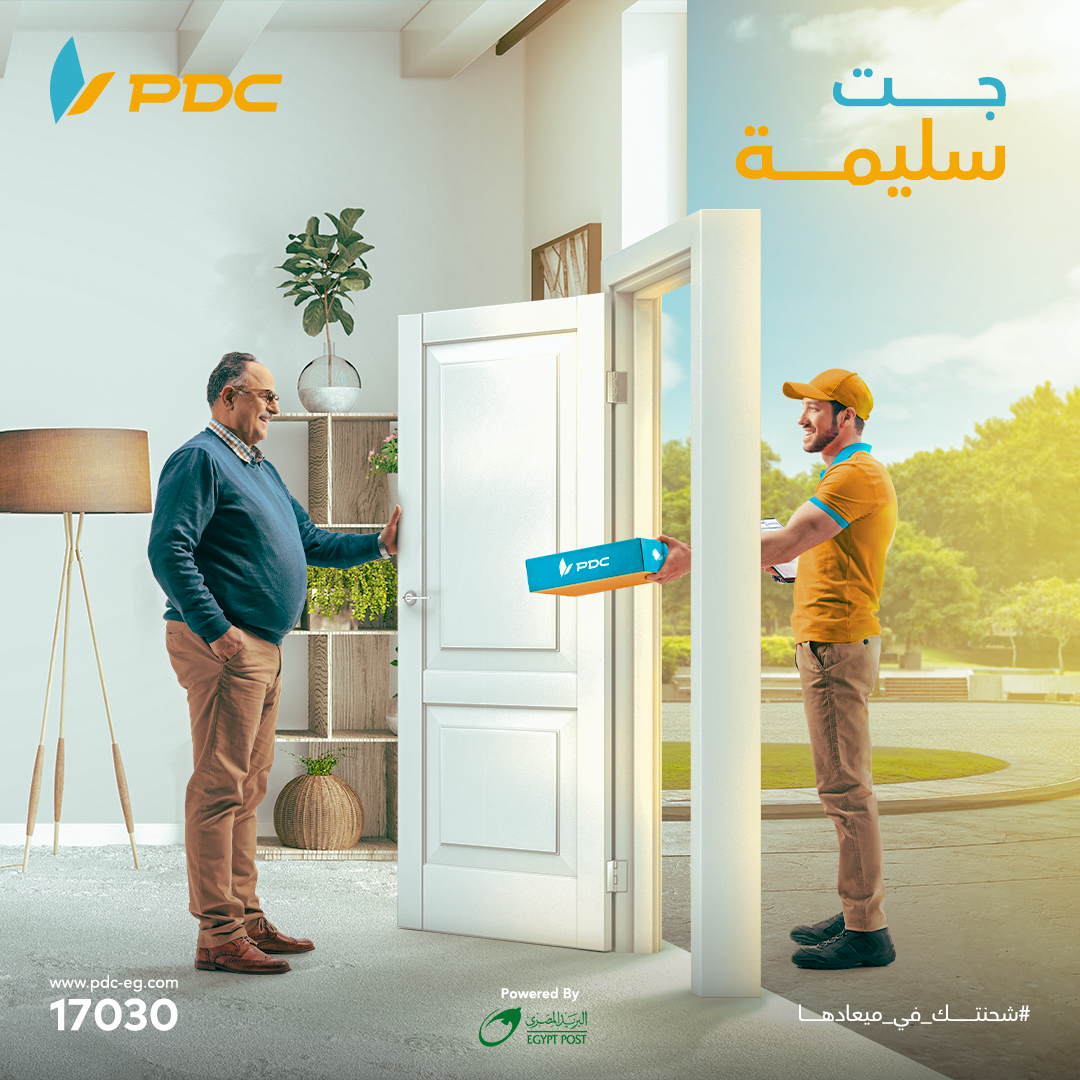 Caption:مع PDC مفيش قلق، شحنتك هتوصل سليمة وفي ميعادها مع أكبر مراكز توزيع وتسليم في جميع أنحاء الجمهورية تحت رعاية البريد المصري.#PDC#جت_سليمة#شحنتك_في_ميعادها
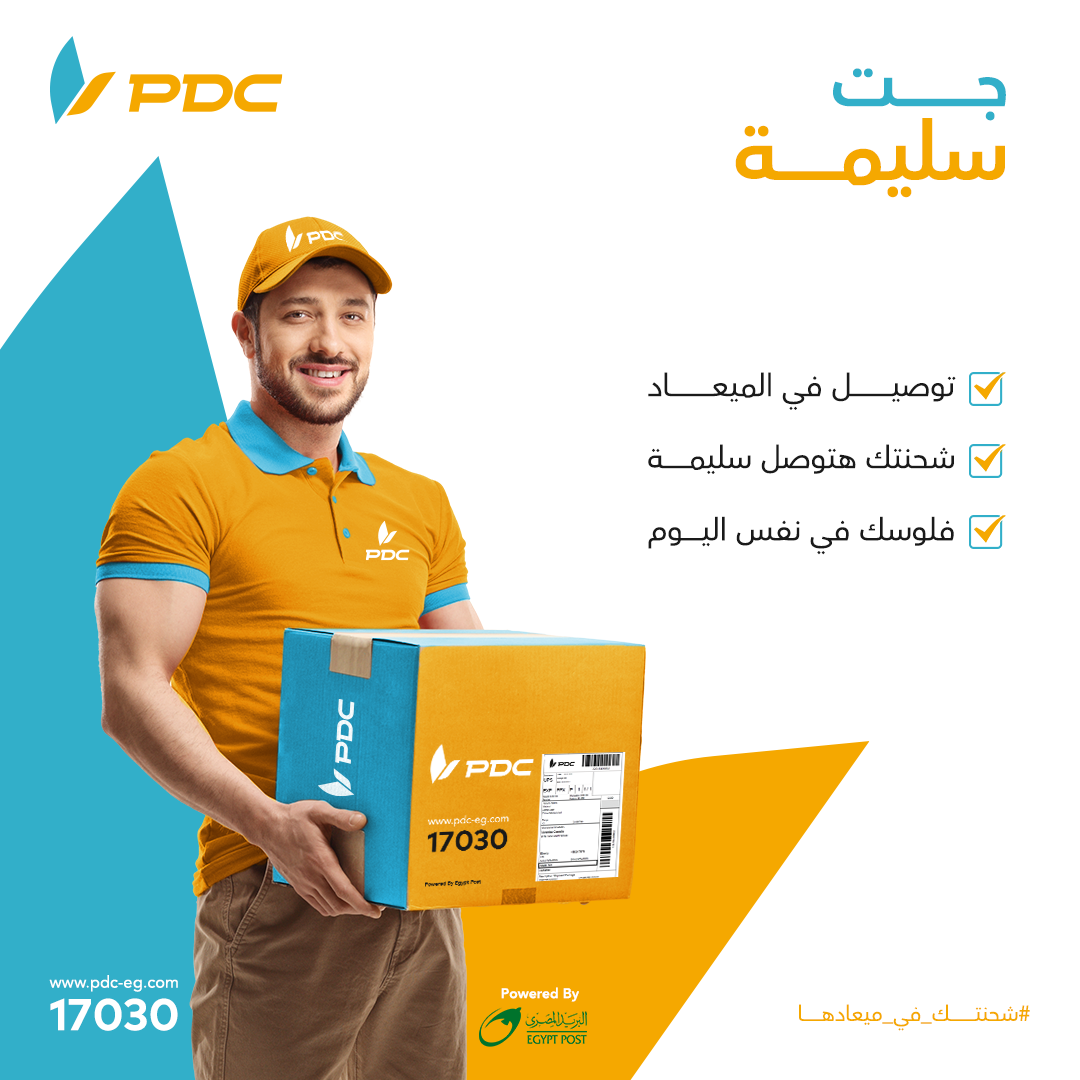 Caption:العملاء دايمًا بتشتكي من تأخير التوصيل؟مع PDC شحنتك هتوصل سليمة وفي ميعادها وده لأننا بنمتلك أكبر مراكز توزيع في مختلف الأماكن في مصر تحت رعاية البريد المصري.

اشحن دلوقتي مع PDC وخليها توصل سليمة وفي ميعادها.#PDC#جت_سليمة#شحنتك_في_ميعادها
ApplicationInformative posts
Caption:ليه تختار PDC؟- لأننا بنمتلك أكبر مراكز توزيع في جميع أنحاء الجمهورية تحت رعاية البريد المصري وده بيخلي شحنتك توصل في ميعادها من غير أي تأخير.- التغليف بيتم باحترافية وباهتمام علشان نضمن أن الشحنة توصل سليمة بدون أي أضرار.- هتقدر تحصل فلوسك في نفس يوم التوصيل من غير أي تأخير Cash on delivery
- لأنها دايمًا هتوصل سليمة.#PDC#جت_سليمة#شحنتك_في_ميعادها
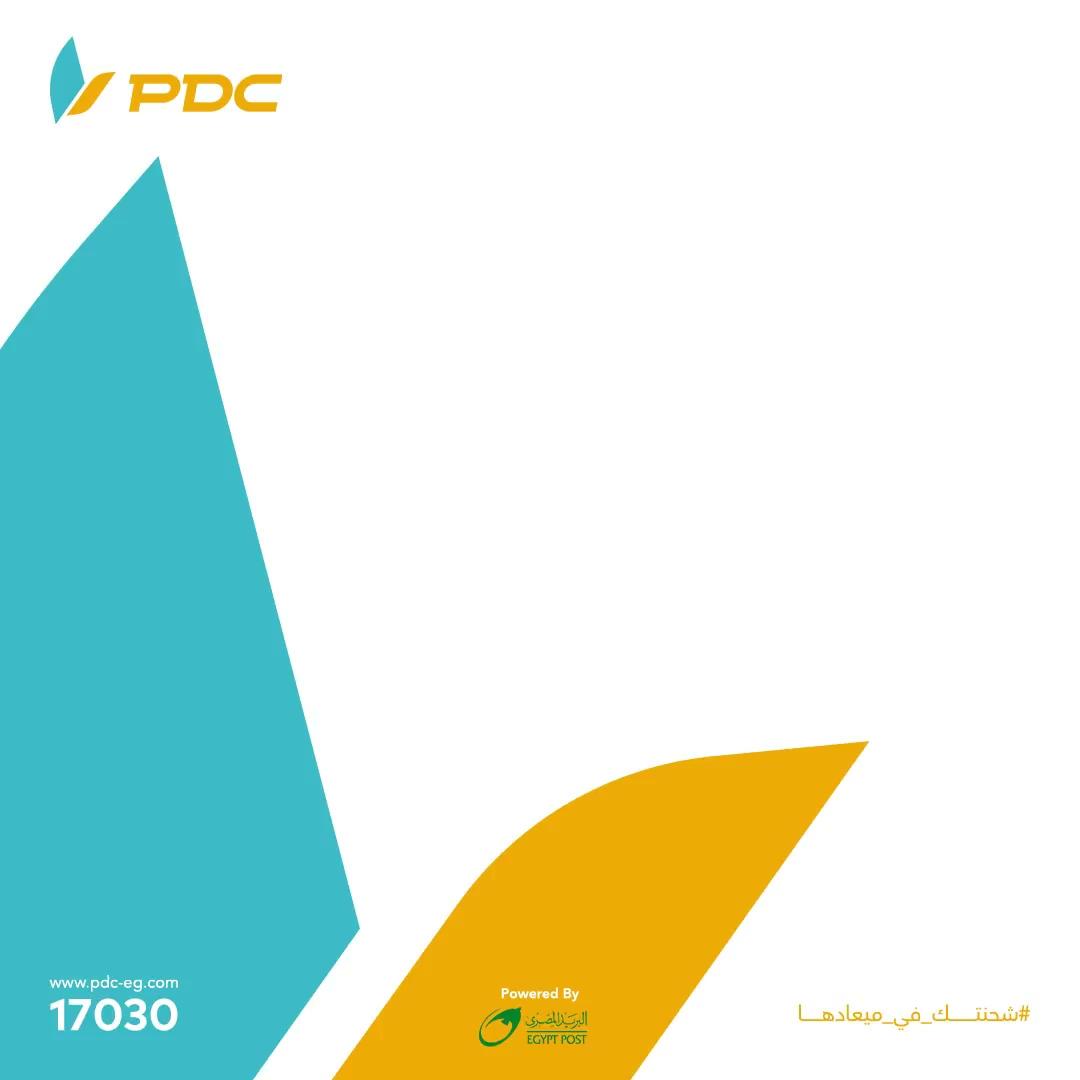 Thank You